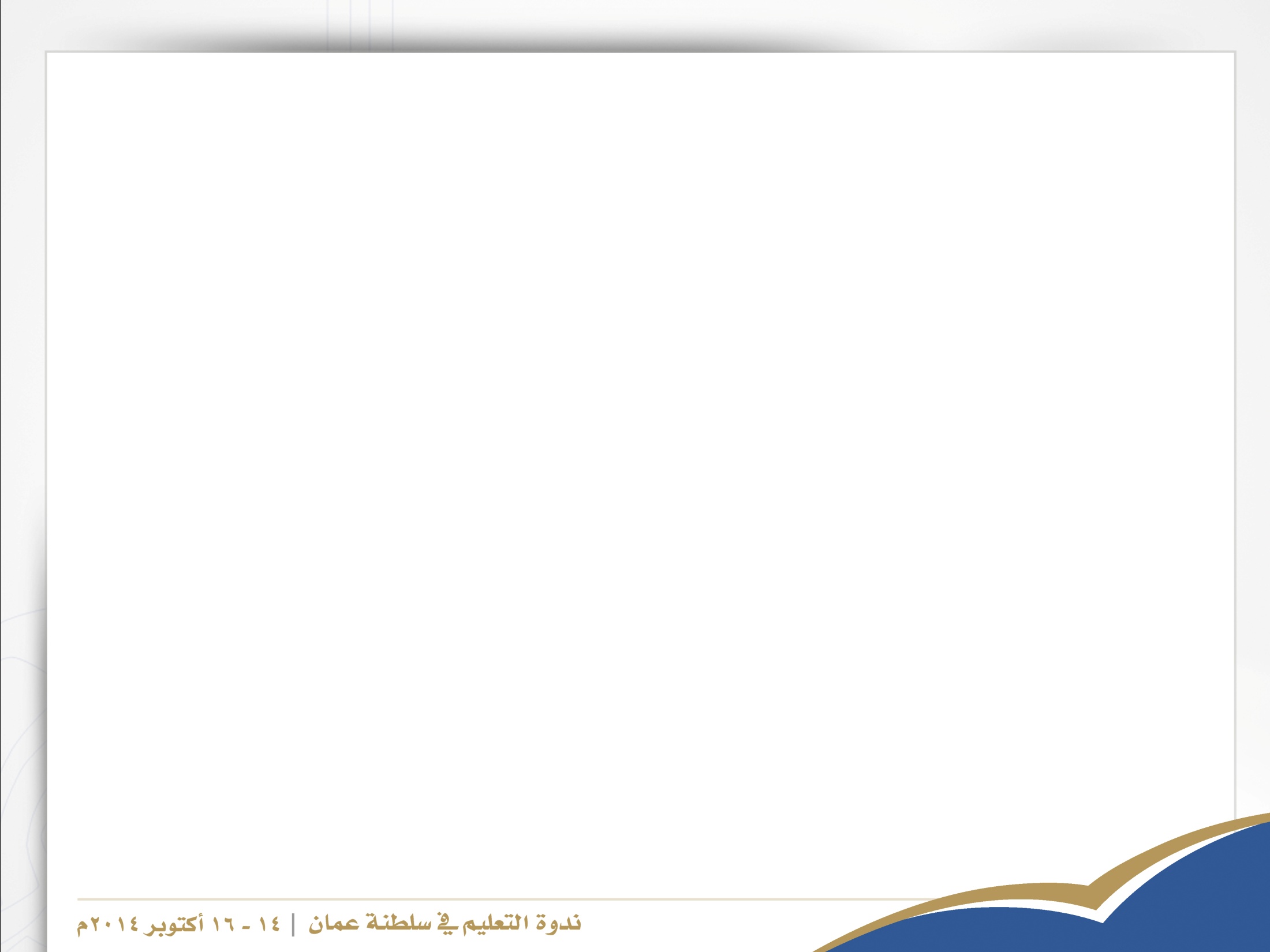 مشروع قانون التعليم المدرسي
الندوة الوطنية
التعليم في سلطنة عمان : الطريق الى المستقبل
14-16/أكتوبر/2014م
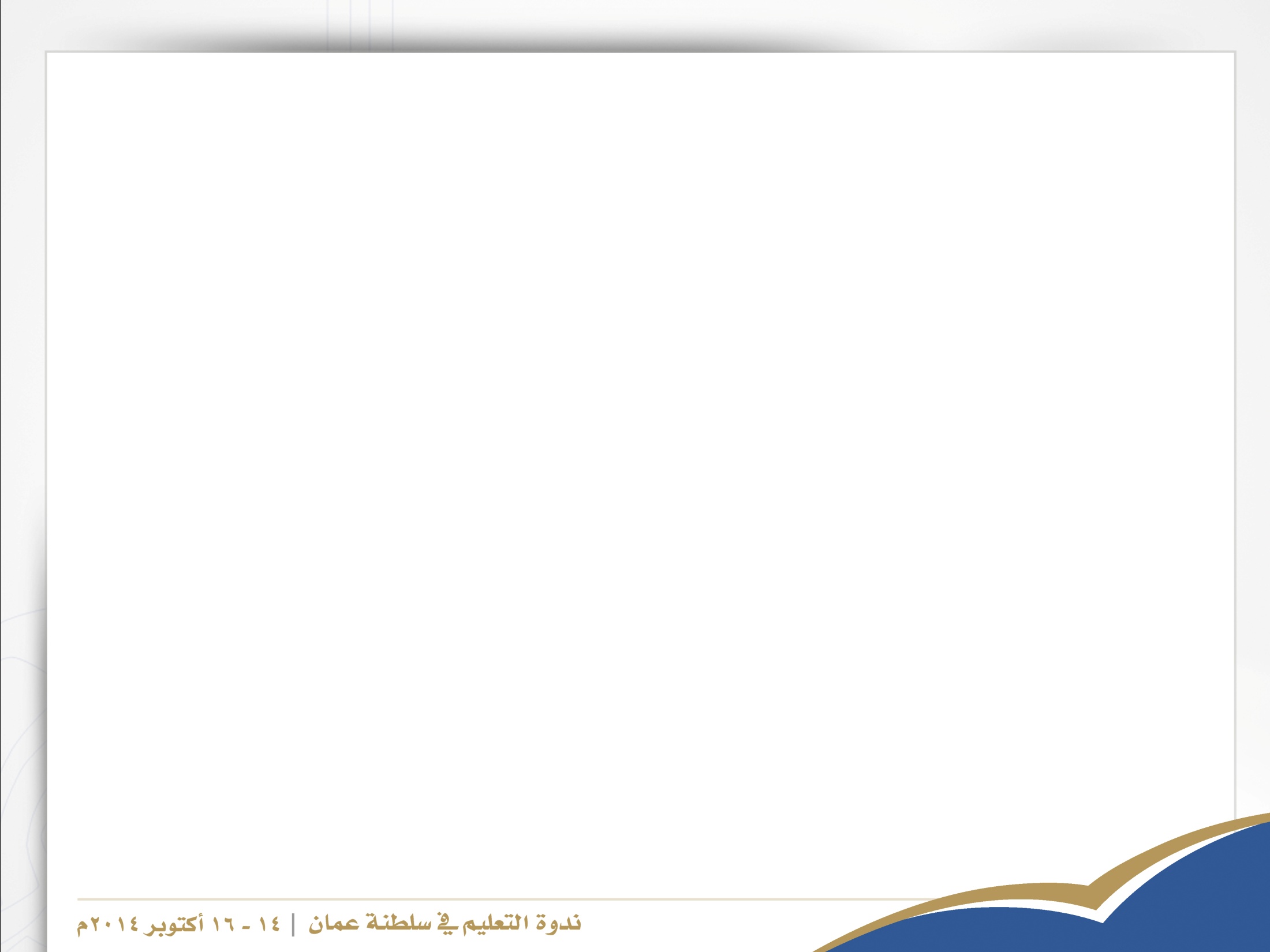 إطار مؤسسي للعملية التعليمية
تمهيد
استشراف مستقبلي لتطوير التعليم
القانون وثيقة تربوية وقانونية في آن واحد
منطلق محوري لتطوير البنية التنظيمية والقانونية في إطار التربية والتعليم
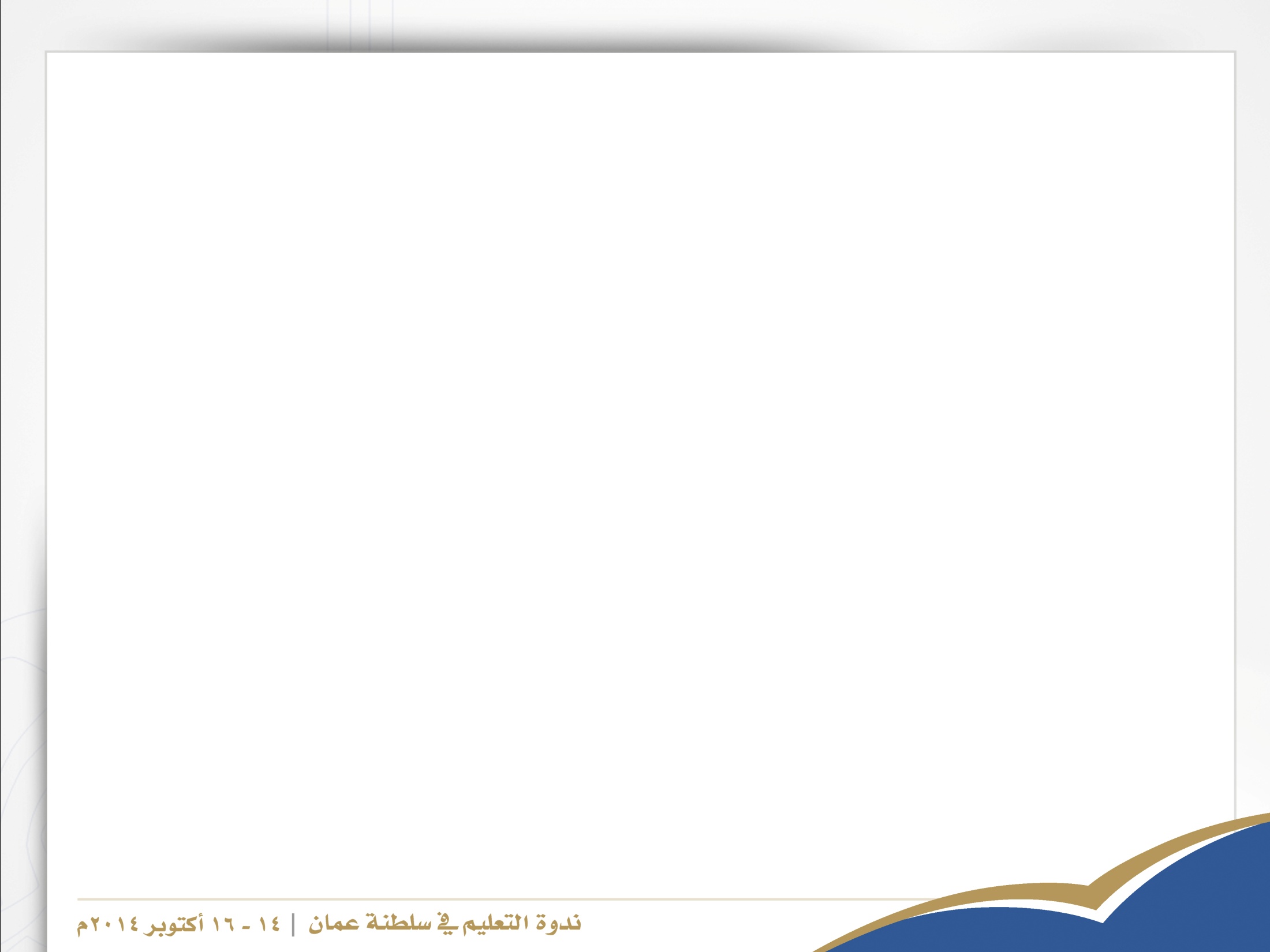 منطلقات قانون التعليم المدرسي
النظرة المستقبلية لتطوير التعليم. 
تحويل التعليم إلى عملية ومهنة جاذبة. 
تنظيم التعليم وفق معايير وأسس علمية وقانونية.
التأكيد على دور الأسرة.
توضيح الحقوق والواجبات. 
توسيع الصلاحيات الإدارية والمالية للمحافظات والمدارس. 
تعزيز الشراكة بين القطاعين العام والخاص.
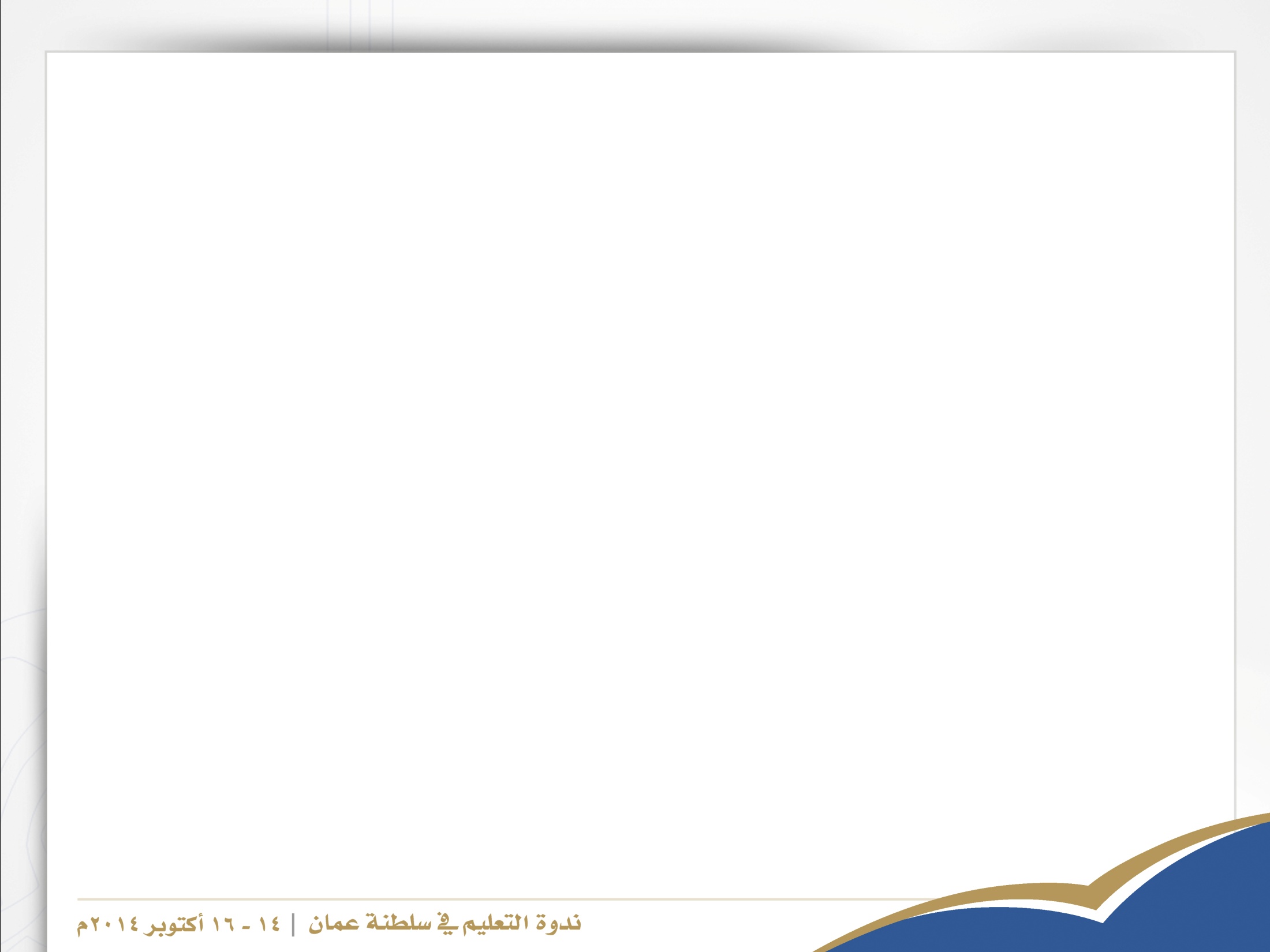 القوانين والتجارب الدولية
القوانين واللوائح الوطنية
منهجية إعداد القانون
استفتاء مستمر مع الحقل التربوي
خبرات القائمين على إعداد مسودة القانون
المسودة الحالية للقانون
جهات صنع السياسات التربوية في السلطنة
النسخة الأولية لقانون التعليم
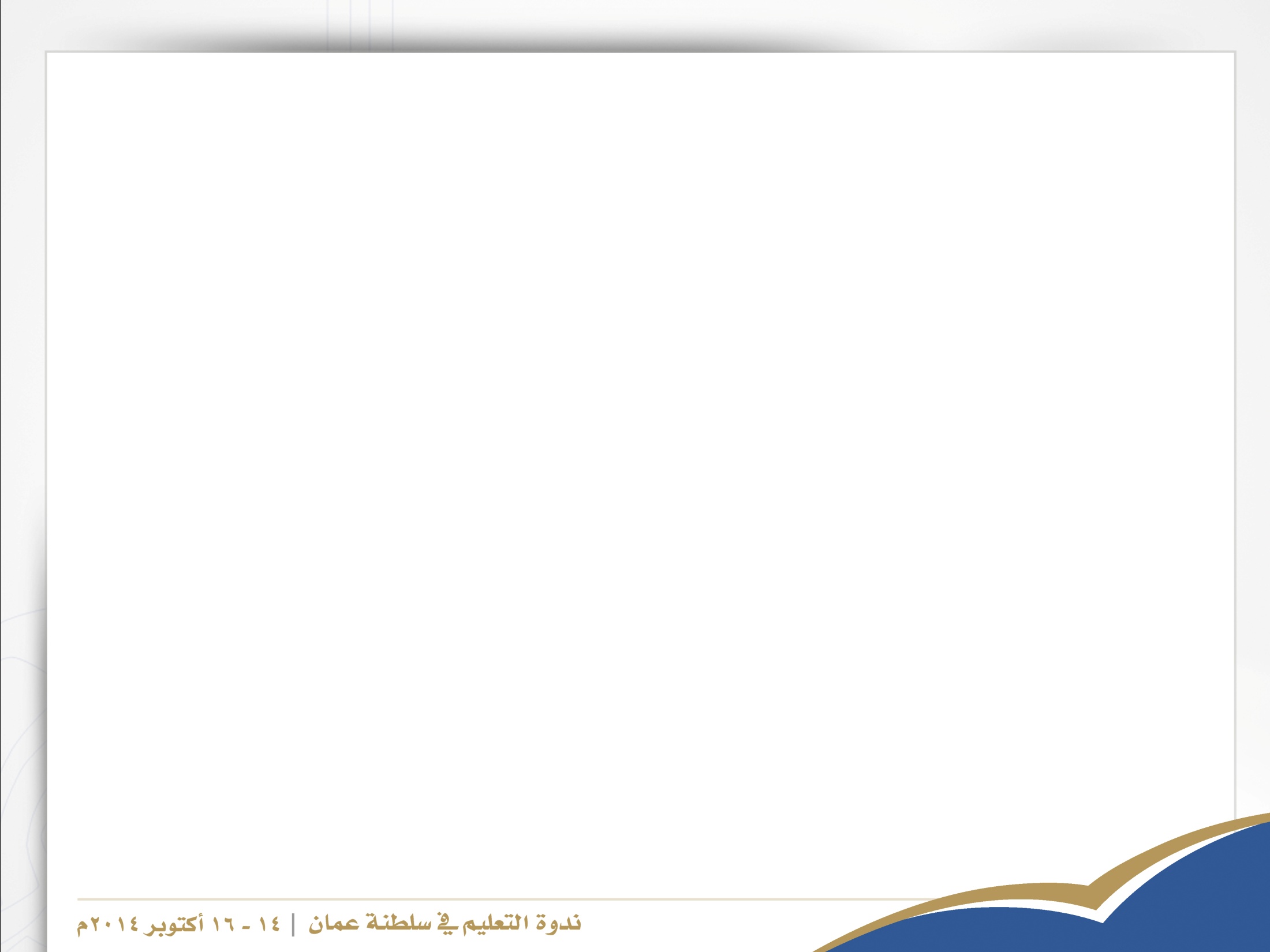 القوانين والتجارب الدولية
القوانين واللوائح الوطنية
منهجية إعداد القانون
استفتاء مستمر مع الحقل التربوي
خبرات القائمين على إعداد مسودة القانون
المسودة الحالية للقانون
جهات صنع السياسات التربوية في السلطنة
النسخة الأولية لقانون التعليم
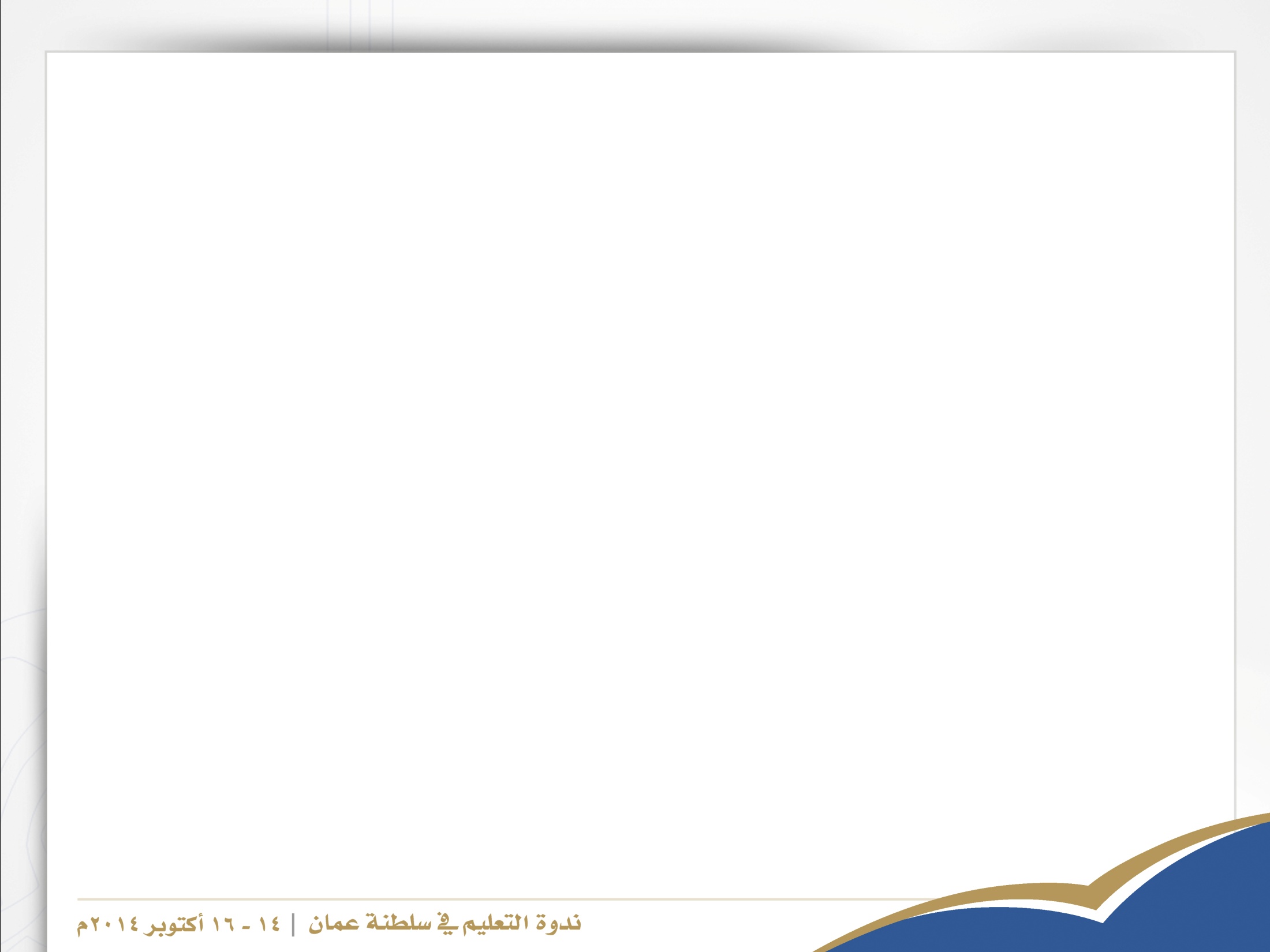 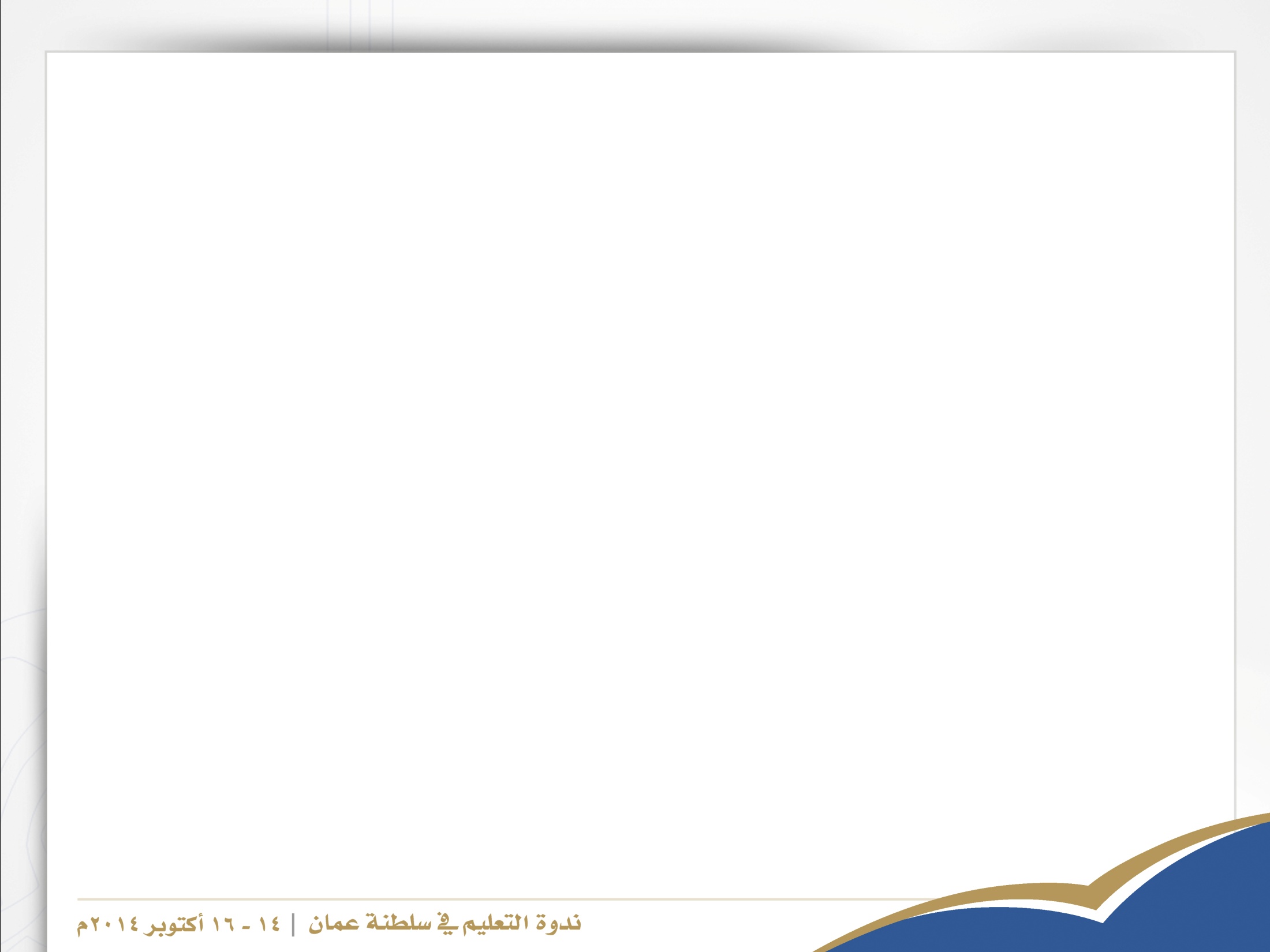 القوانين واللوائح الوطنية
منهجية إعداد القانون
النظام الأساسي للدولة. 
المراسيم السلطانية المعنية بالتعليم. 
قانون الخدمة المدنية (أهمها المتعلق بمجلس التعليم).
اللوائح والقرارات الوزارية بوزارة التربية والتعليم. 
إستراتيجية التعليم.
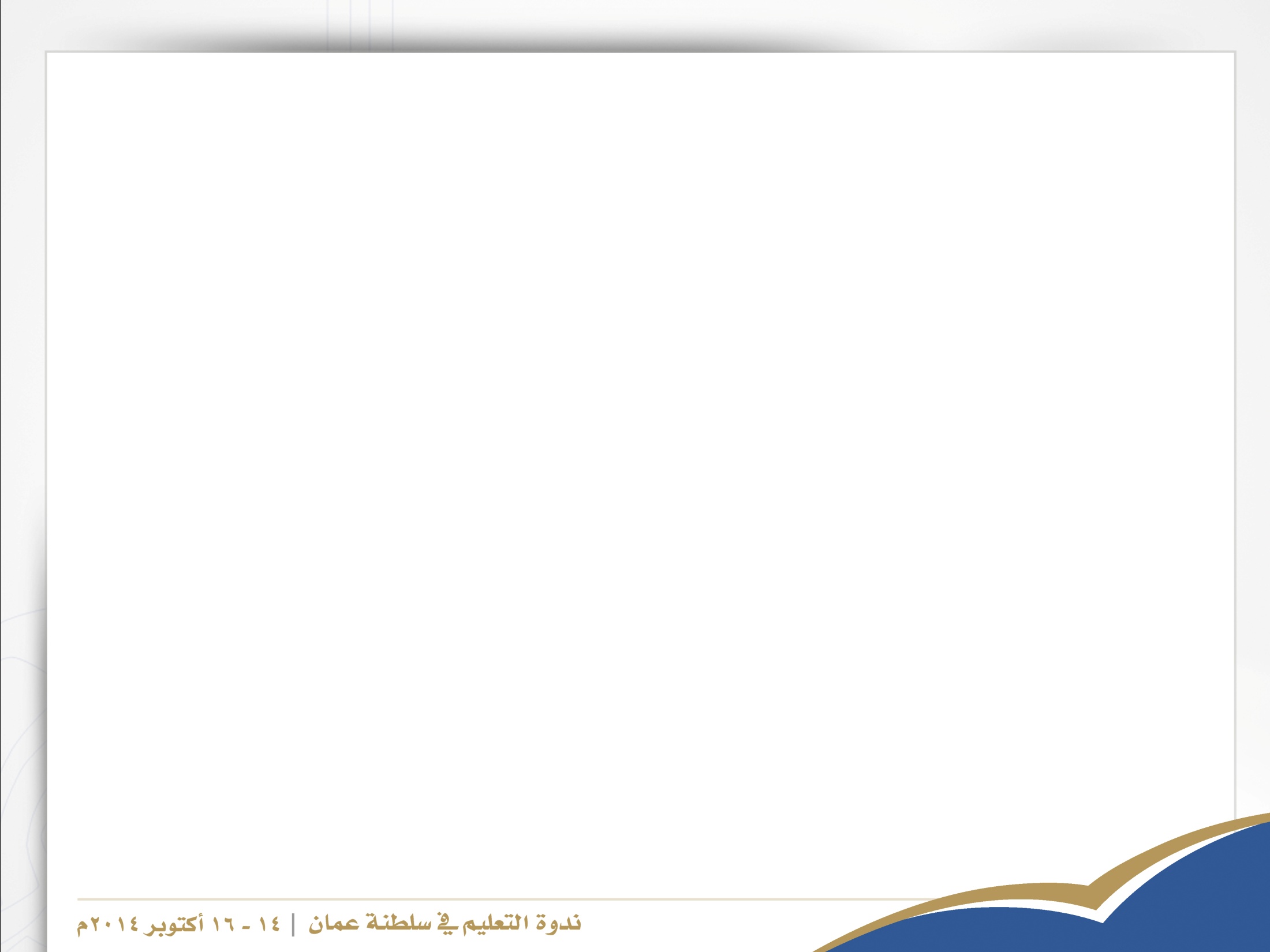 القوانين والتجارب الدولية
القوانين واللوائح الوطنية
منهجية إعداد القانون
استفتاء مستمر مع الحقل التربوي
خبرات القائمين على إعداد مسودة القانون
المسودة الحالية للقانون
جهات صنع السياسات التربوية في السلطنة
النسخة الأولية لقانون التعليم
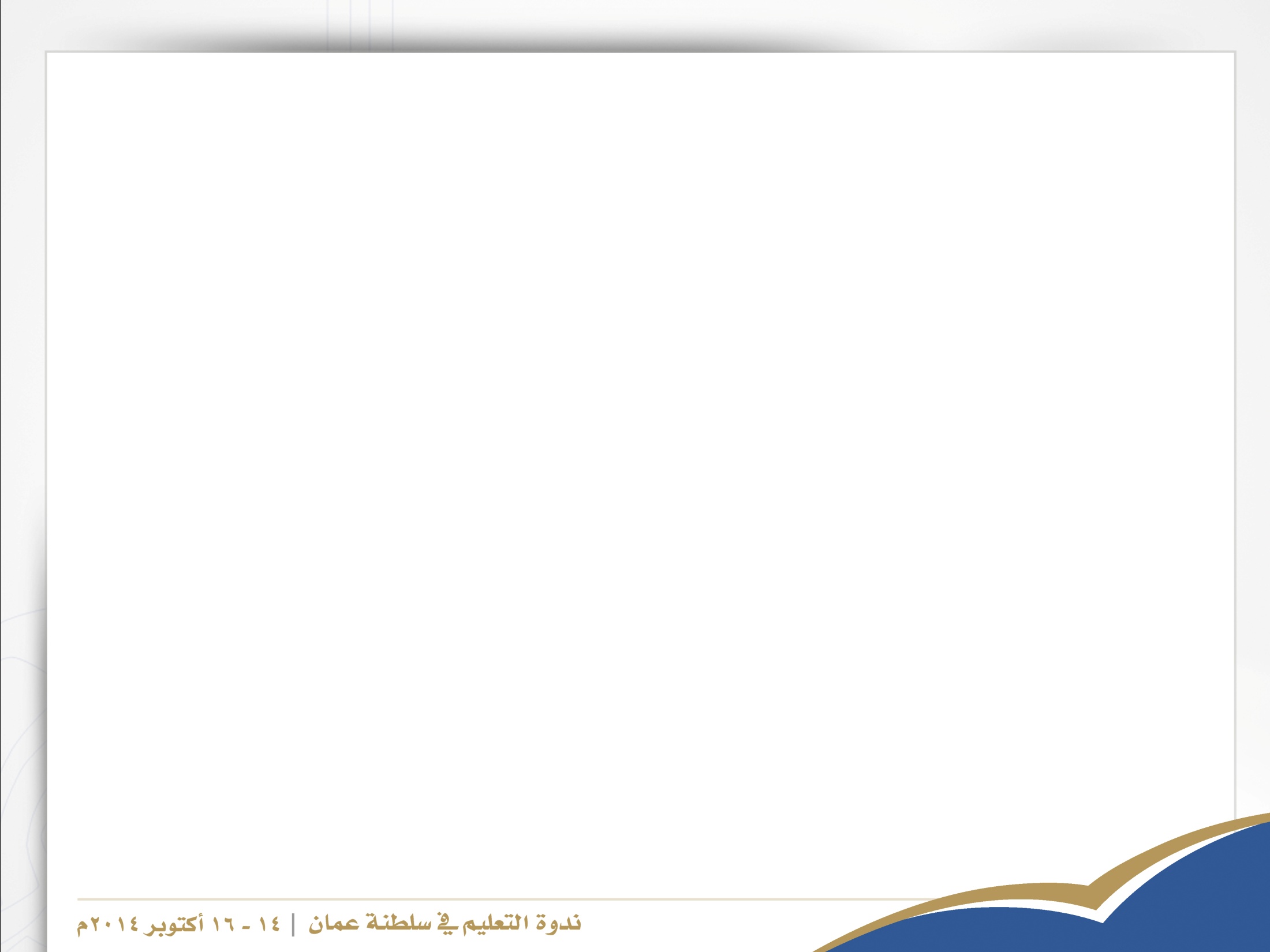 القوانين والتجارب الدولية
القوانين واللوائح الوطنية
منهجية إعداد القانون
خبرات القائمين على إعداد مسودة القانون
استفتاء مستمر مع الحقل التربوي
المسودة الحالية للقانون
جهات صنع السياسات التربوية في السلطنة
النسخة الأولية لقانون التعليم
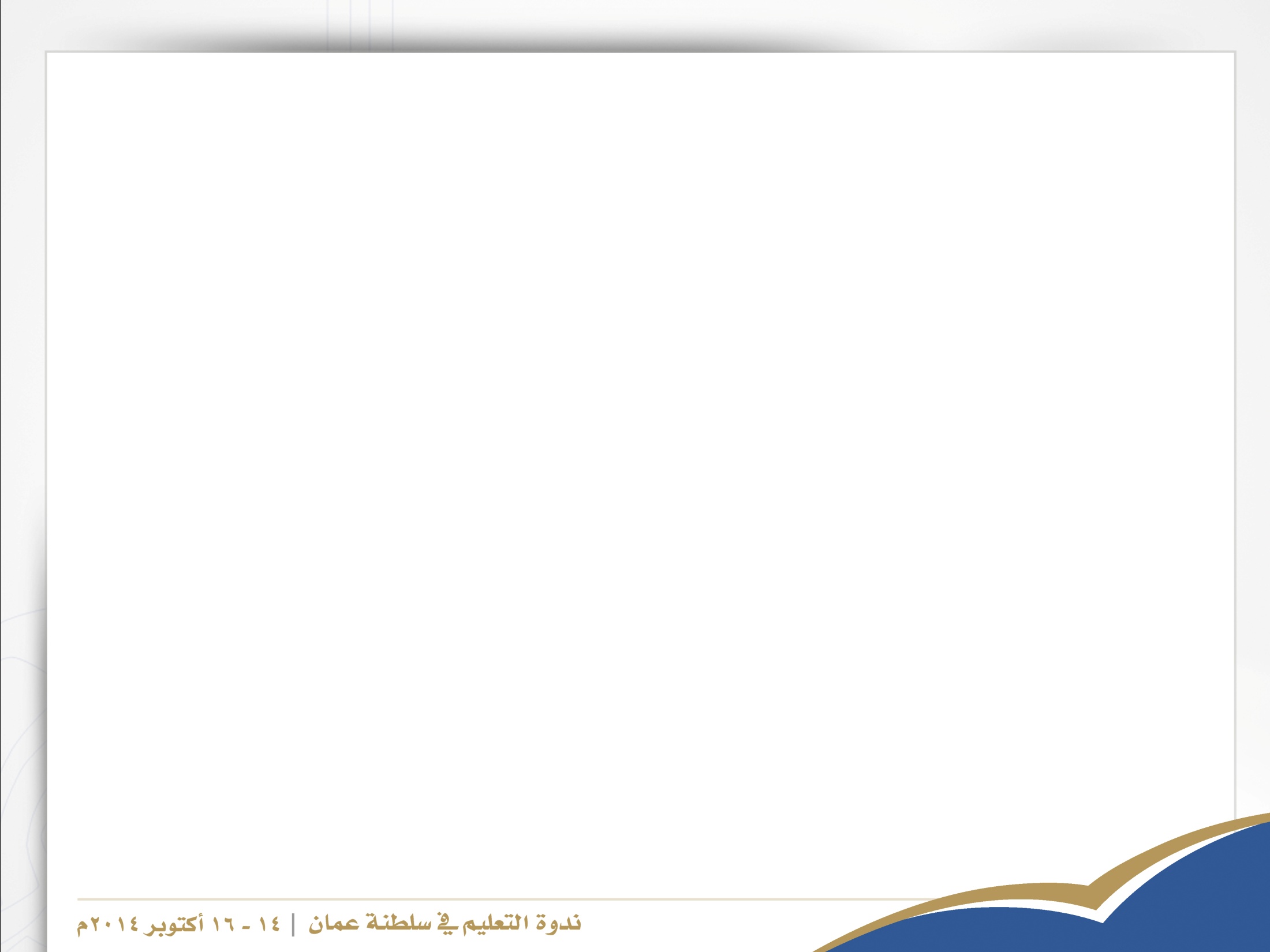 القوانين والتجارب الدولية
القوانين واللوائح الوطنية
منهجية إعداد القانون
استفتاء مستمر مع الحقل التربوي
خبرات القائمين على إعداد مسودة القانون
المسودة الحالية للقانون
النسخة الأولية لقانون التعليم
جهات صنع السياسات التربوية في السلطنة
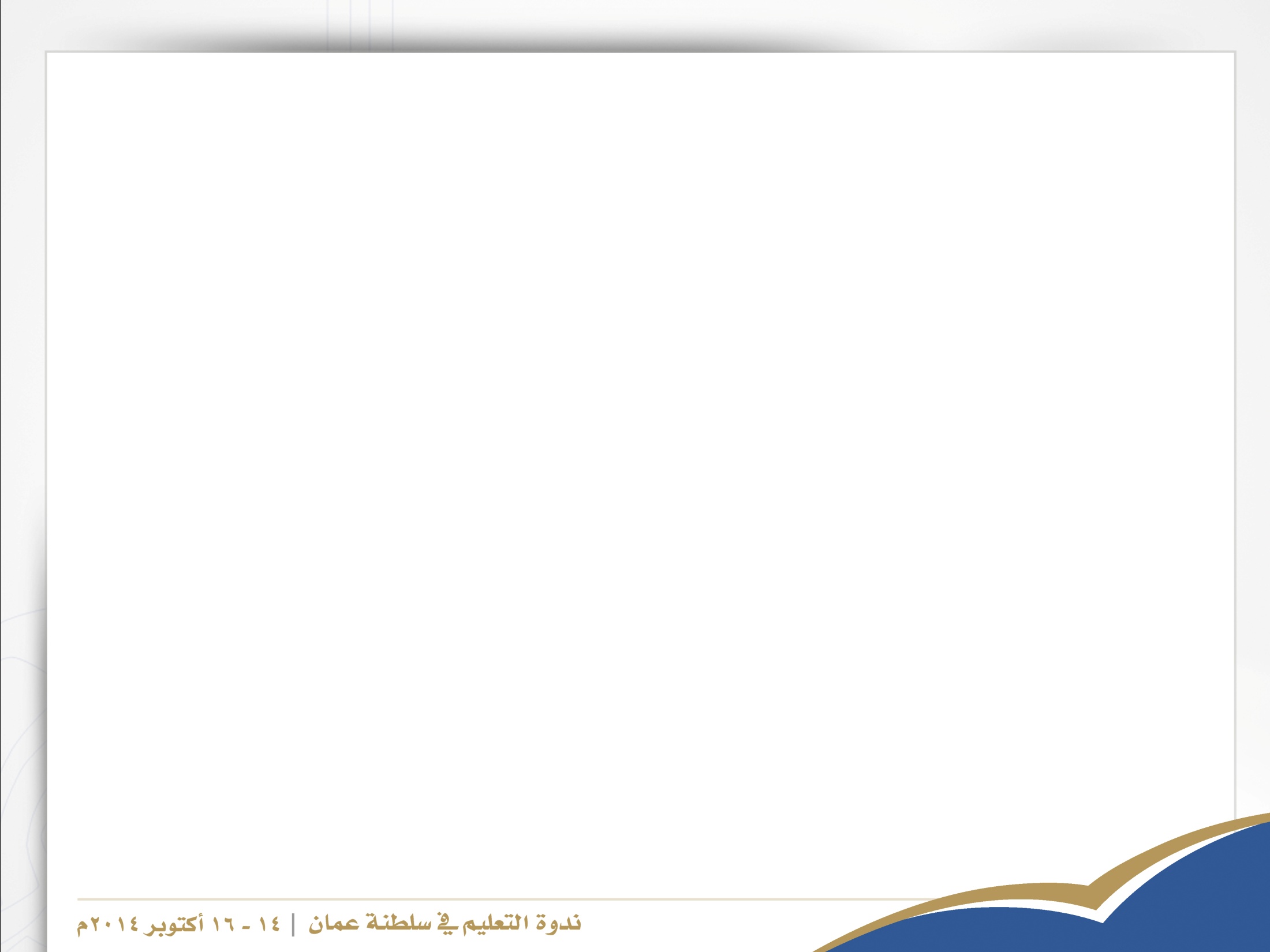 القوانين والتجارب الدولية
القوانين واللوائح الوطنية
منهجية إعداد القانون
استفتاء مستمر مع الحقل التربوي
خبرات القائمين على إعداد مسودة القانون
المسودة الحالية للقانون
جهات صنع السياسات التربوية في السلطنة
النسخة الأولية لقانون التعليم
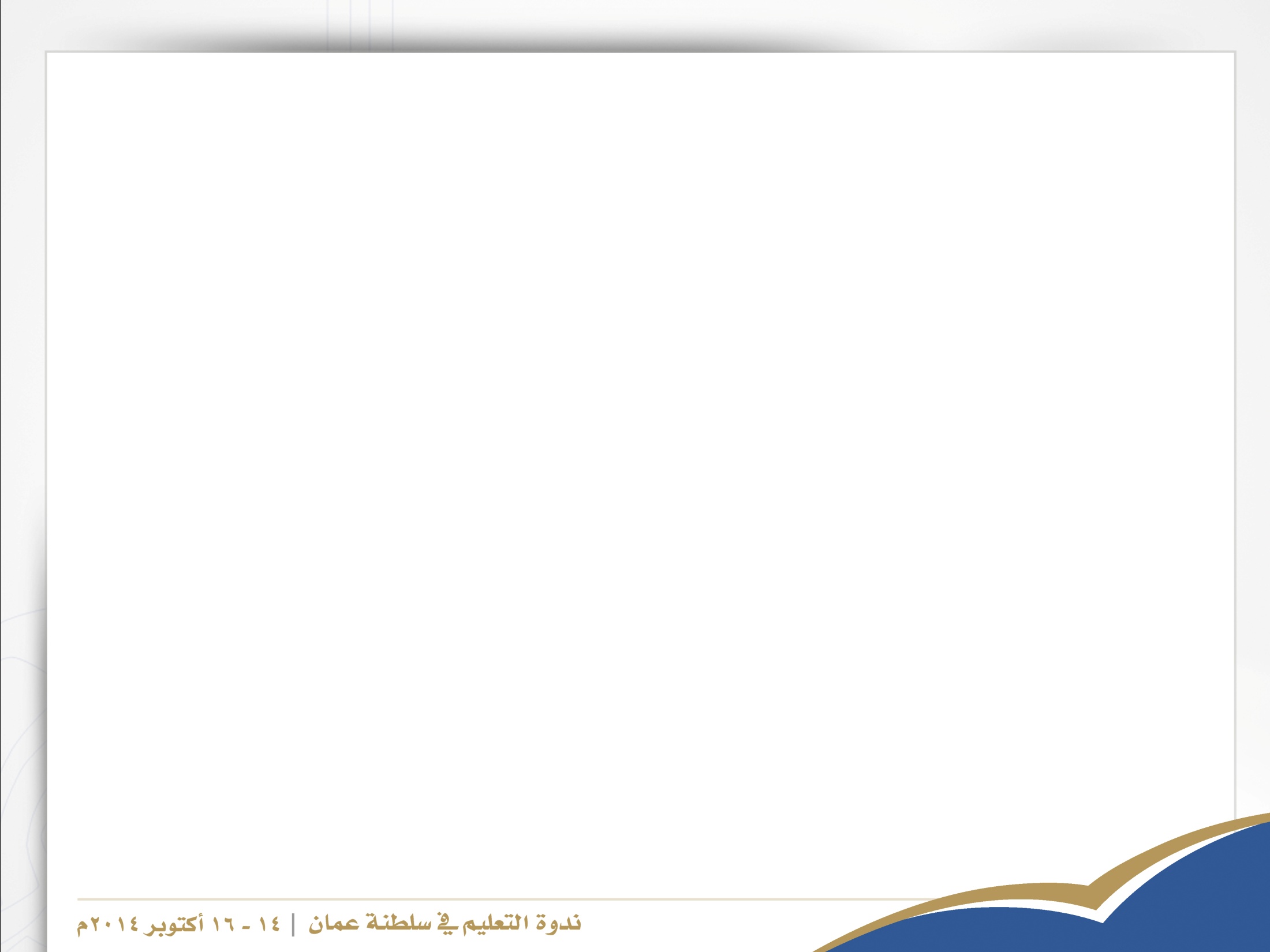 10 أبواب
المسودة الحالية للقانون
25 فصل
الهيئة التعليمية والطالب
التقويم التربوي
المنهج المدرسي
المراحل التعليمية
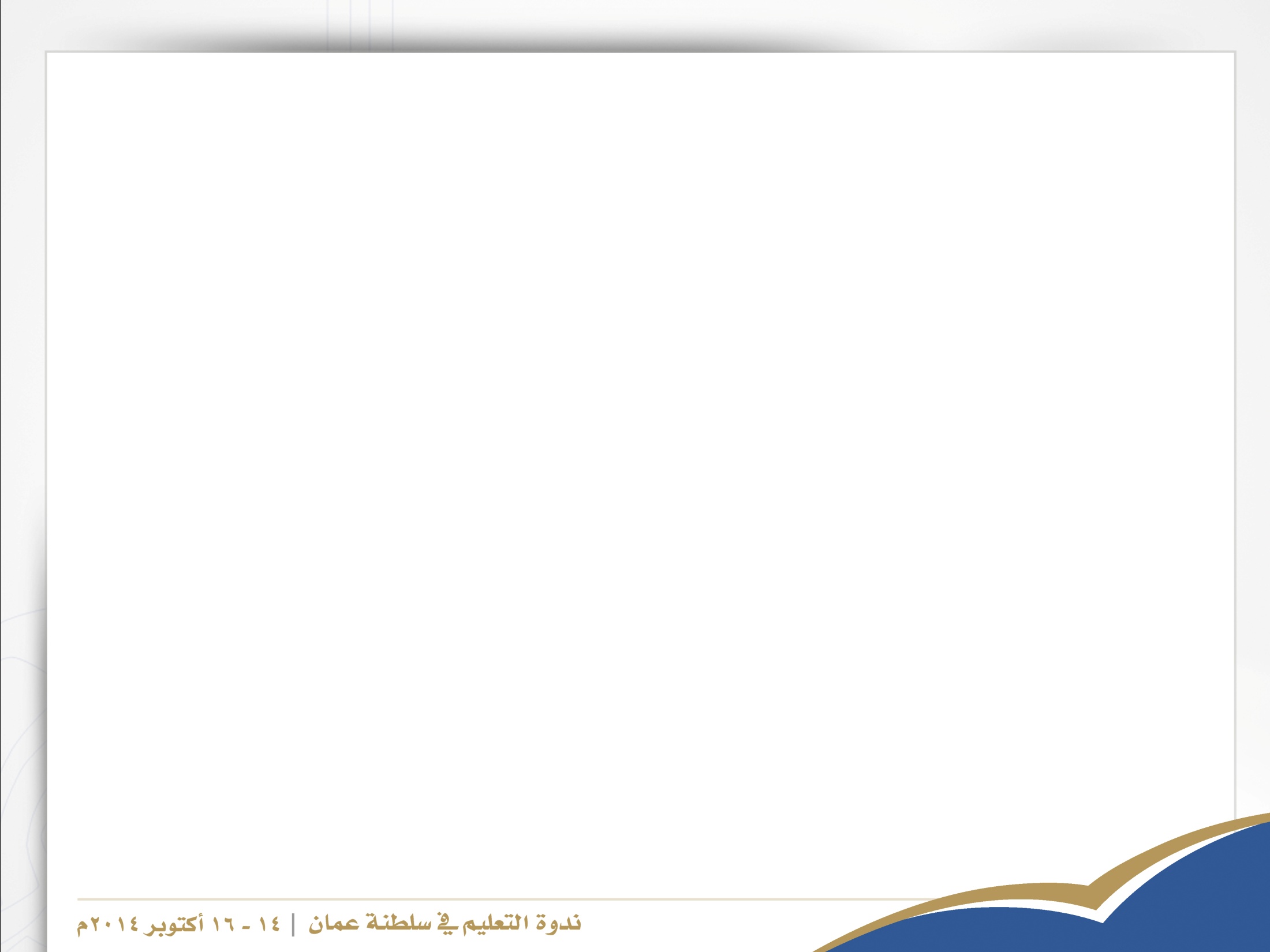 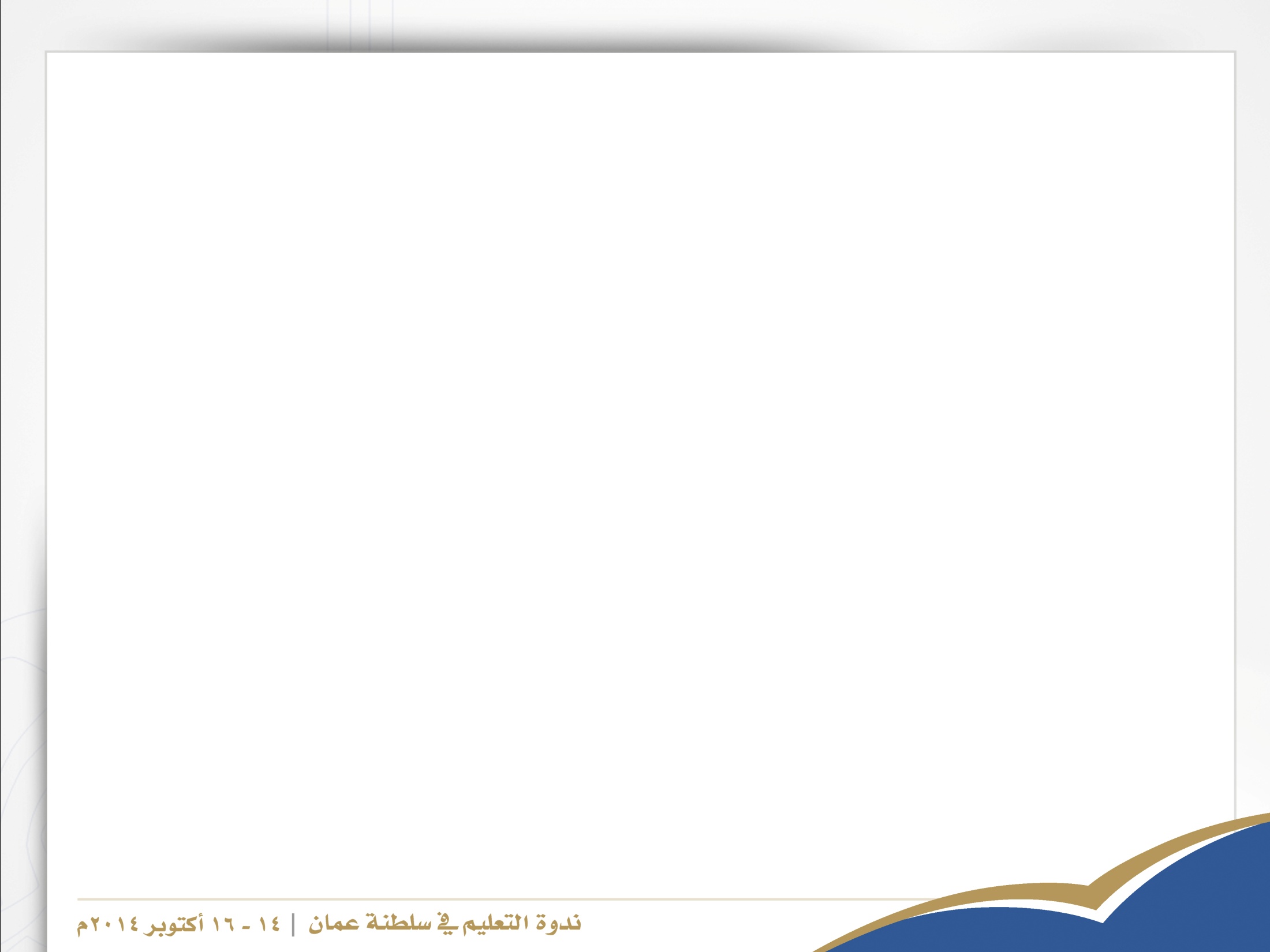 تعريفات وأحكام عامة
توضيح العلاقة التكاملية بين الوزارة ومجلس التعليم.
النص على العلاقة التكاملية بين الوزارة وباقي مؤسسات المجتمع في تجويد التعليم و تحقيق أهدافه المختلفة.
التأكيد على مجانية التعليم واعتباره حقا تكفله الدولة للطالب.
تطوير النظام الإداري للوزارة والتوجه التدريجي نحو اللامركزية.
التأكيد على أهمية دعم ومشاركة القطاع الخاص في تقديم الخدمة التعليمية بالسلطنة.
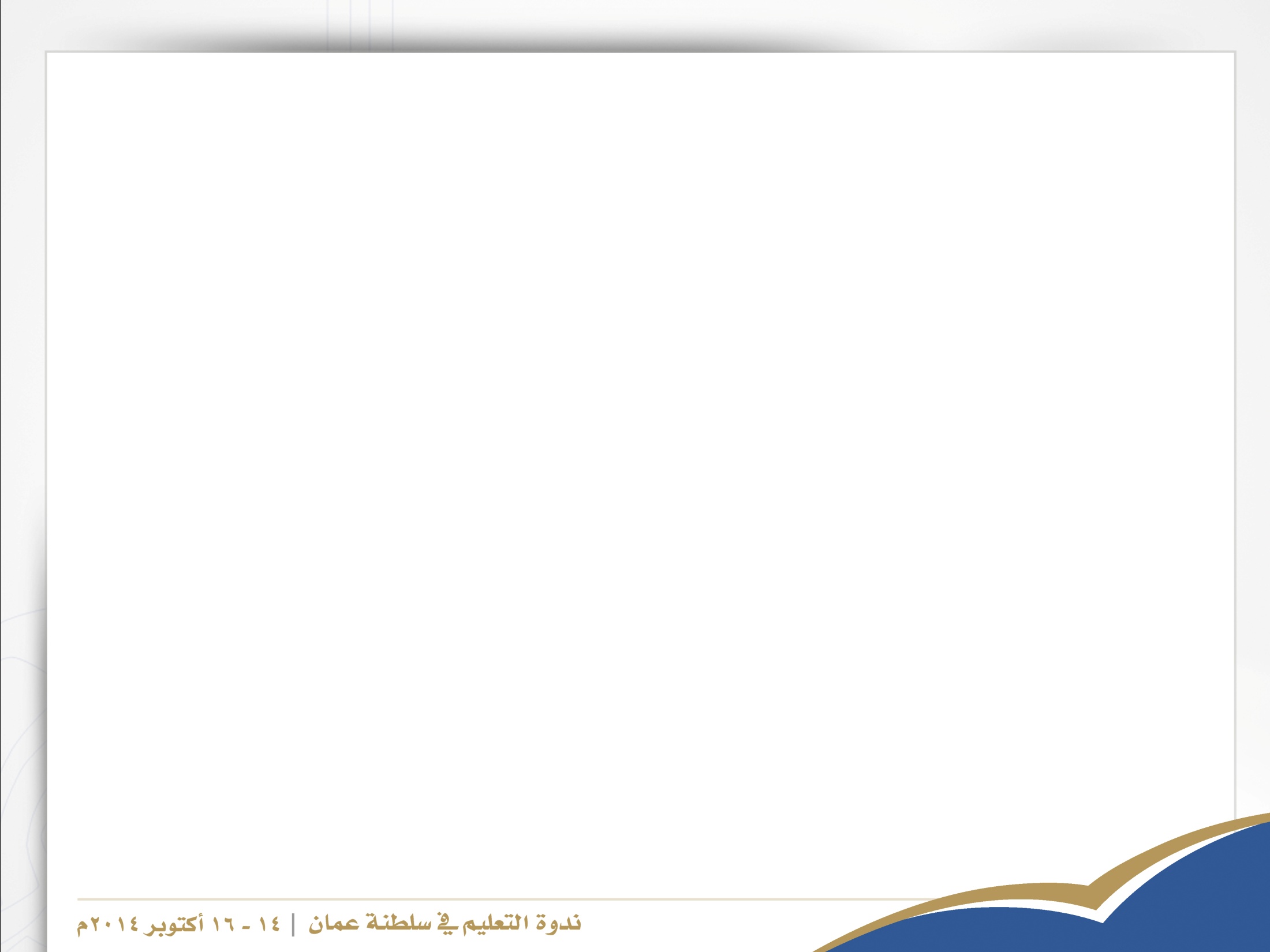 المراحل التعليمية
التأكيد على الدور المحوري لمرحلة ما قبل التعليم المدرسي واعتبار هذه المرحلة جزءا من النظام التعليمي الذي تعمل الوزارة على توفيره تدريجيا لأبناء السلطنة.
إلزامية التعليم الأساسي متضمنا إلزام ولي الأمر تسجيل أطفاله في مرحلة التعليم الأساسي ومتابعة انتظامهم الدراسي.
فتح المجال لنقل الطلاب المتفوقين دراسيا لصفوف أعلى وفق ضوابط محددة.
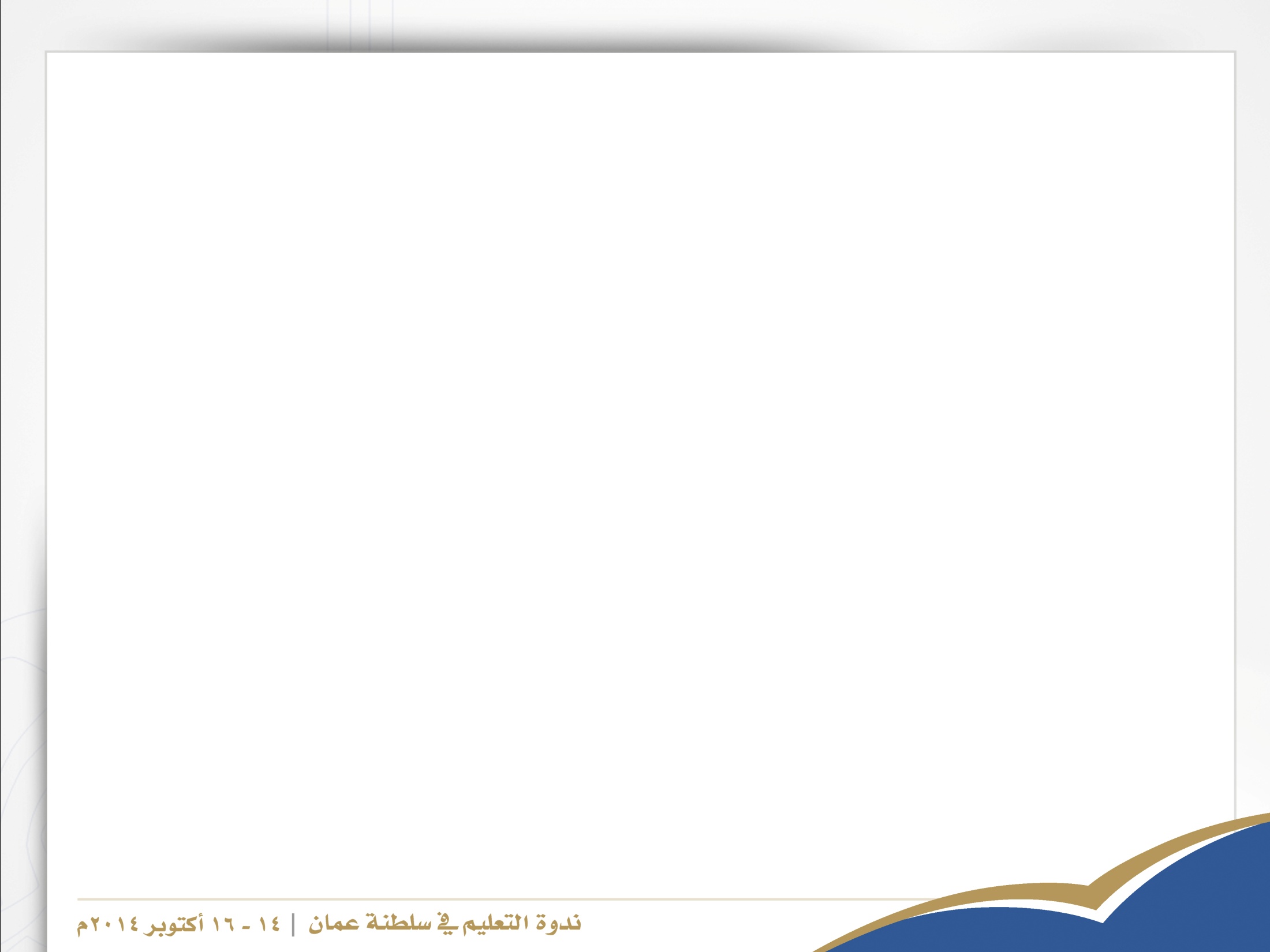 البرامج التعليمية
الالتزام بتقديم برامج التربية الخاصة سواء من خلال فتح مدارس مستقلة أو فصول ملحقه بالمدارس الحكومية.
التزام الوزارة بالقضاء على الأمية وتوفير الدعم للدارسين لمواصلة تعليمهم المستقبلي.
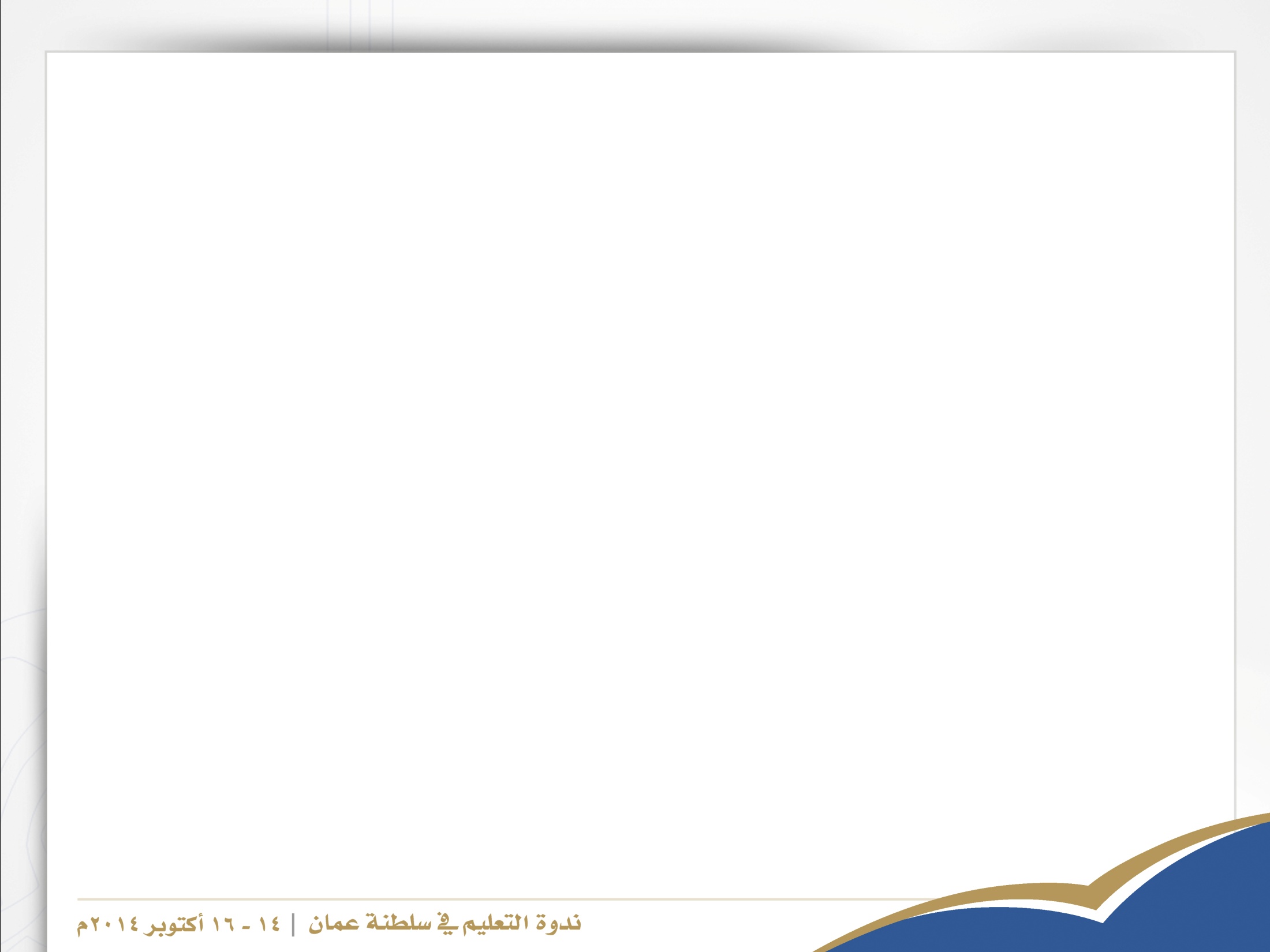 المدارس الخاصة والدولية
ضرورة إشراف وزارة التربية والتعليم على كافة المدارس الخاصة والدولية وخضوعها للأحكام والقوانين المنظمة للعمل في هذا القطاع.
إلزام المدارس الخاصة والدولية بتقديم البرامج التي تتفق وفلسفة التعليم في السلطنة وبما يلتزم بمحددات الآداب العامة في المجتمع العماني.
إلزام المدارس الخاصة والدولية بتوفير كافة البيانات التي تطلبها الوزارة للتأكد من التزام هذا القطاع بالقوانين المنظمة للعمل فيه.
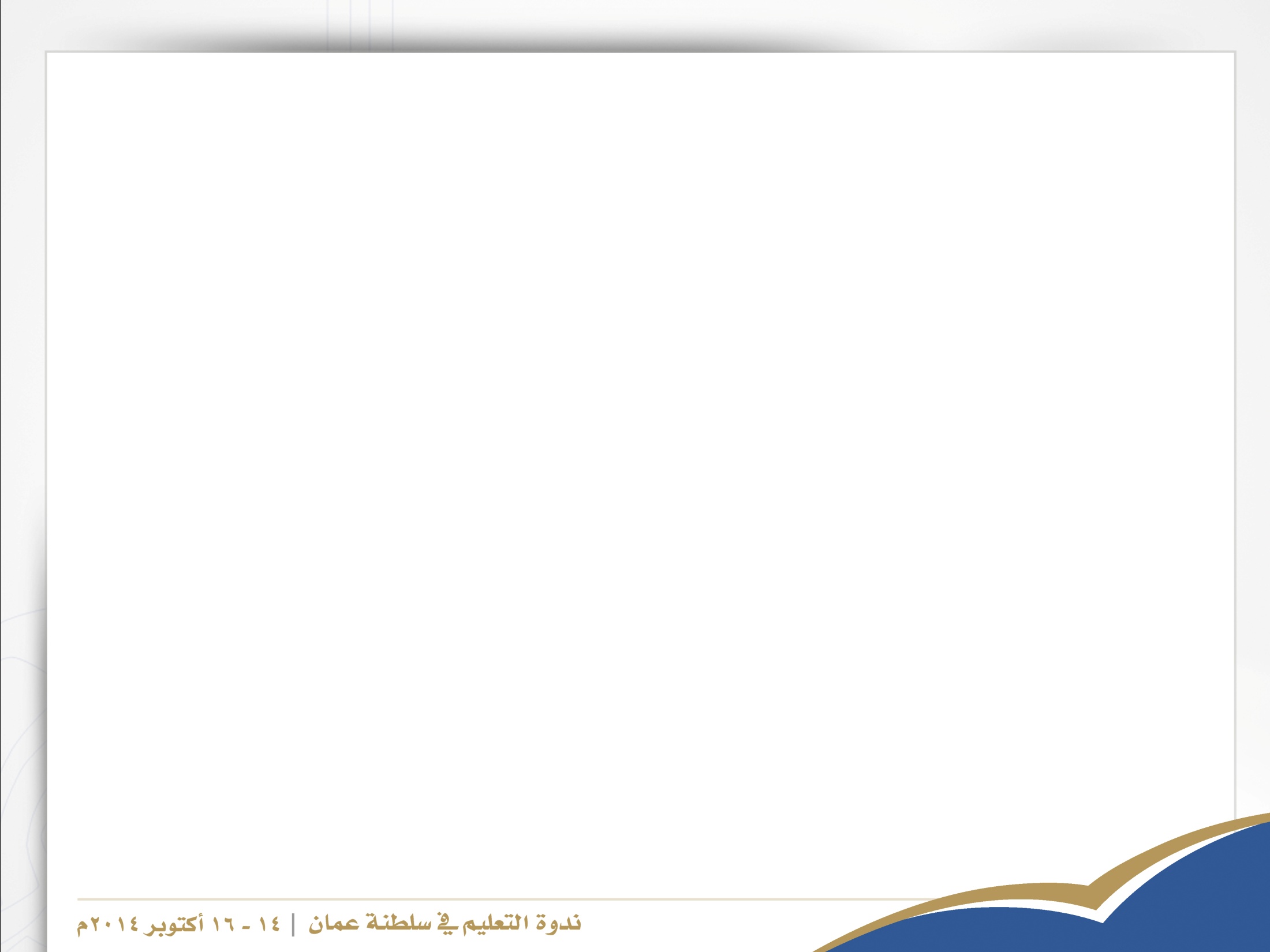 البيئة التعليمية
الالتزام بمعايير الأمن والسلامة والصيانة الدورية للمباني المدرسية.
التأكيد على مسؤولية إدارات المدارس في التعامل مع الحالات التي قد تشكل خطرا يتهدد أمن وسلامة  الطلاب. 
تنظيم عمليات التمويل المدرسي ومنها الجوانب المتعلقة بالتبرعات والهبات.
فتح الباب لتمويل الطلاب في المدارس الخاصة وفق شروط محددة.
السماح للوزارة بتأسيس شركات مساهمة لتقديم بعض الخدمات التعليمية.
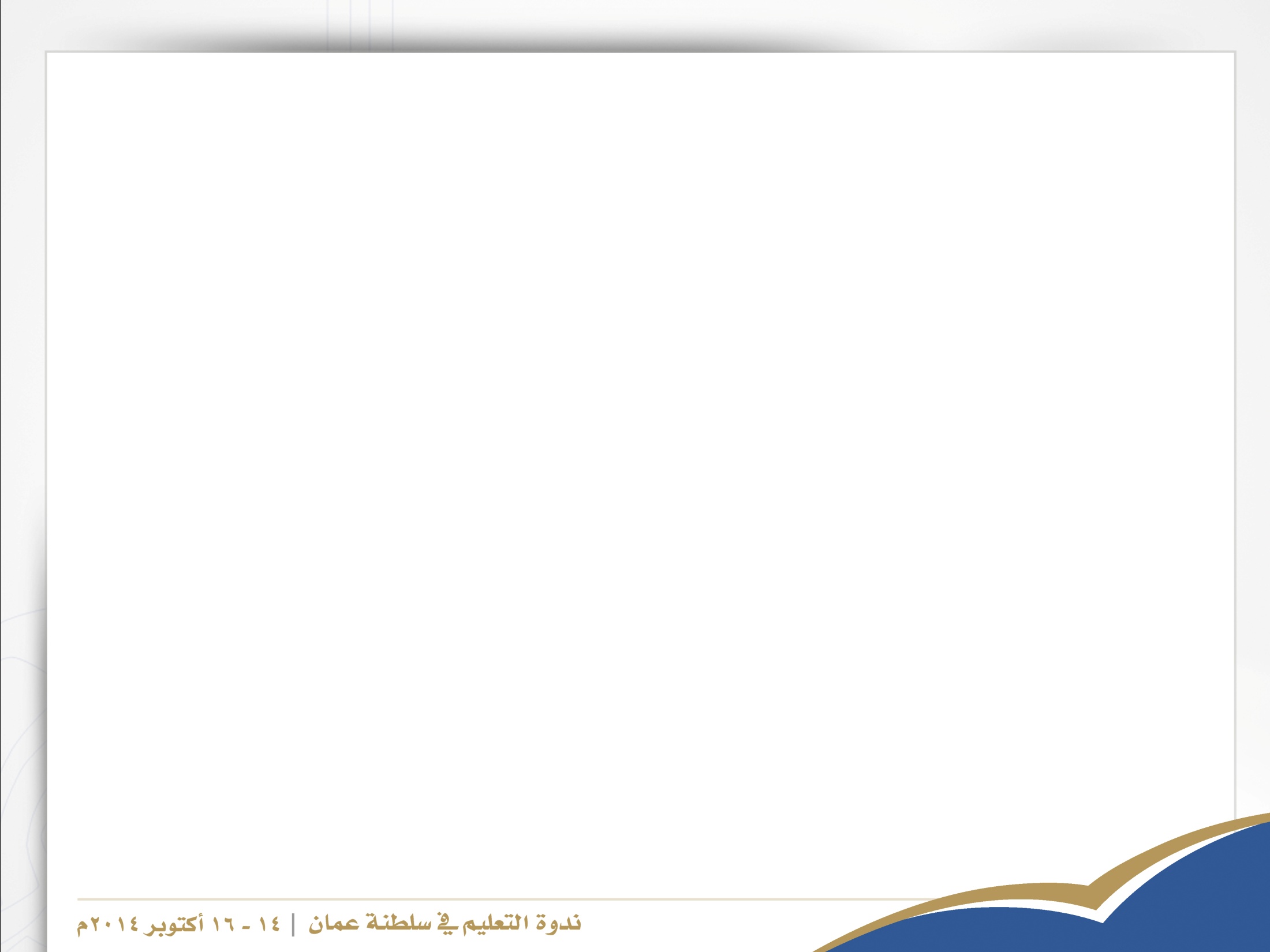 الطالب
حق جميع الطلاب في الحصول على خدمة تعليمية ذات جودة وعلى معاملتهم جميعا على قدم المساواة.
حق الطالب في  الحصول على التغذية والرعاية الصحية  داخل المدرسة وعلى النقل من والى المدرسة.
المشاركة في إدارة الشؤون المدرسية.
حق بعض الطلاب في الدراسة المنزلية.
التأكيد على واجب الطالب في احترام معلميه والالتزام بالنظام المدرسي.
واجب الطالب في التقييد بالآداب العامة وضوابط الأمن والسلامة في مختلف مرافق المدرس.
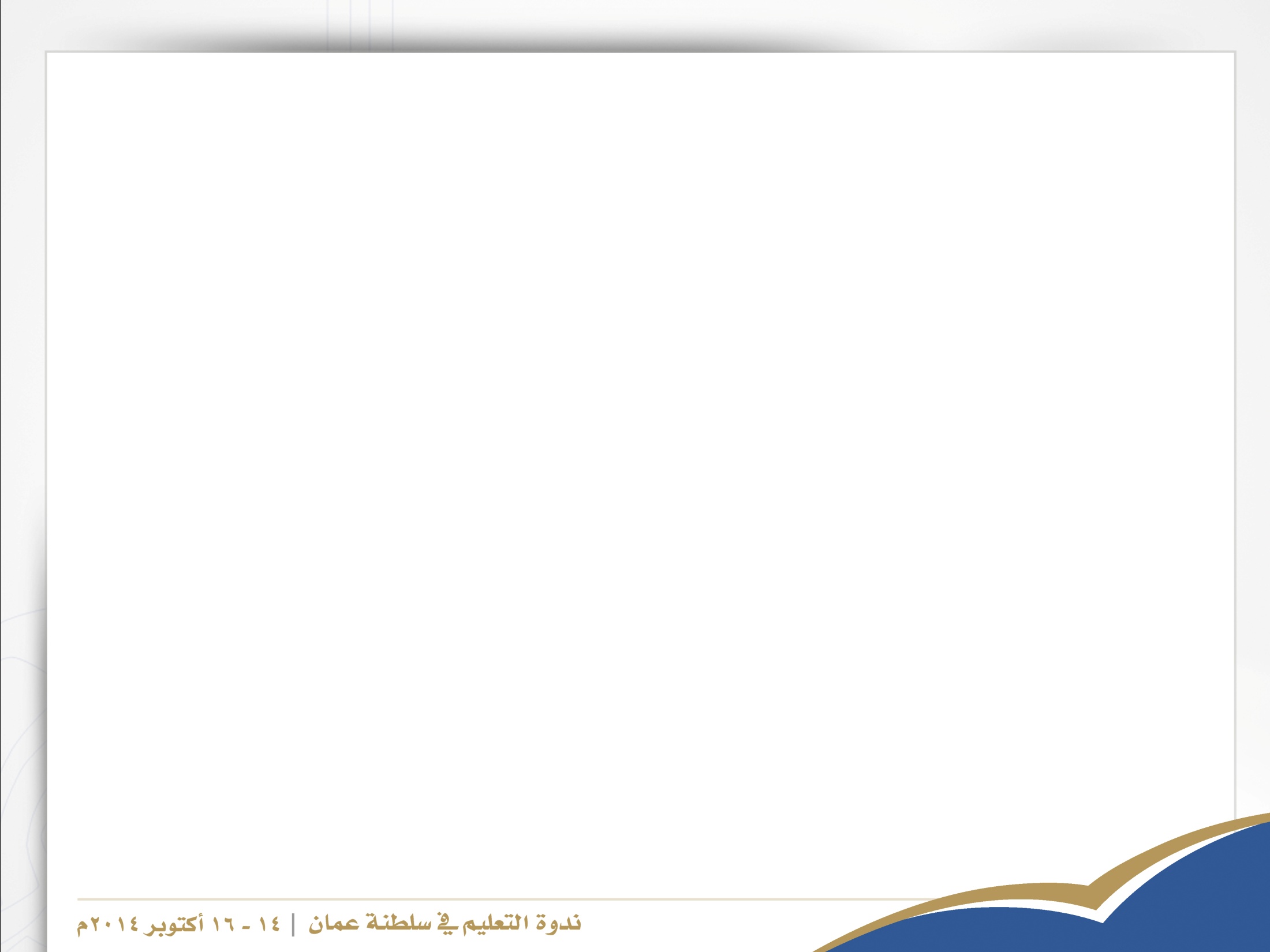 الهيئة التعليمية
اعتماد معايير التراخيص المهنية.
تحديد معايير ملزمة لقبول المتقدمين لوظائف الهيئة التعليمية.
إلزام المعلمين المتعاقد معهم بصفة مؤقتة الحصول على تصاريح مؤقتة لمزاولة المهنة.
توفير التنمية المهنية لأعضاء الهيئة التعليمية.
منح المعلمين الذين يشاركون في برامج لتقوية التحصيل الدراسي خارج ساعات الدوام الرسمي مكافآت مادية.
الأخذ بنظام التقويم الذاتي والخارجي للمدارس والتزام الوزارة بالإفصاح عن نتائج التقويم الذي تجرية للمدارس.
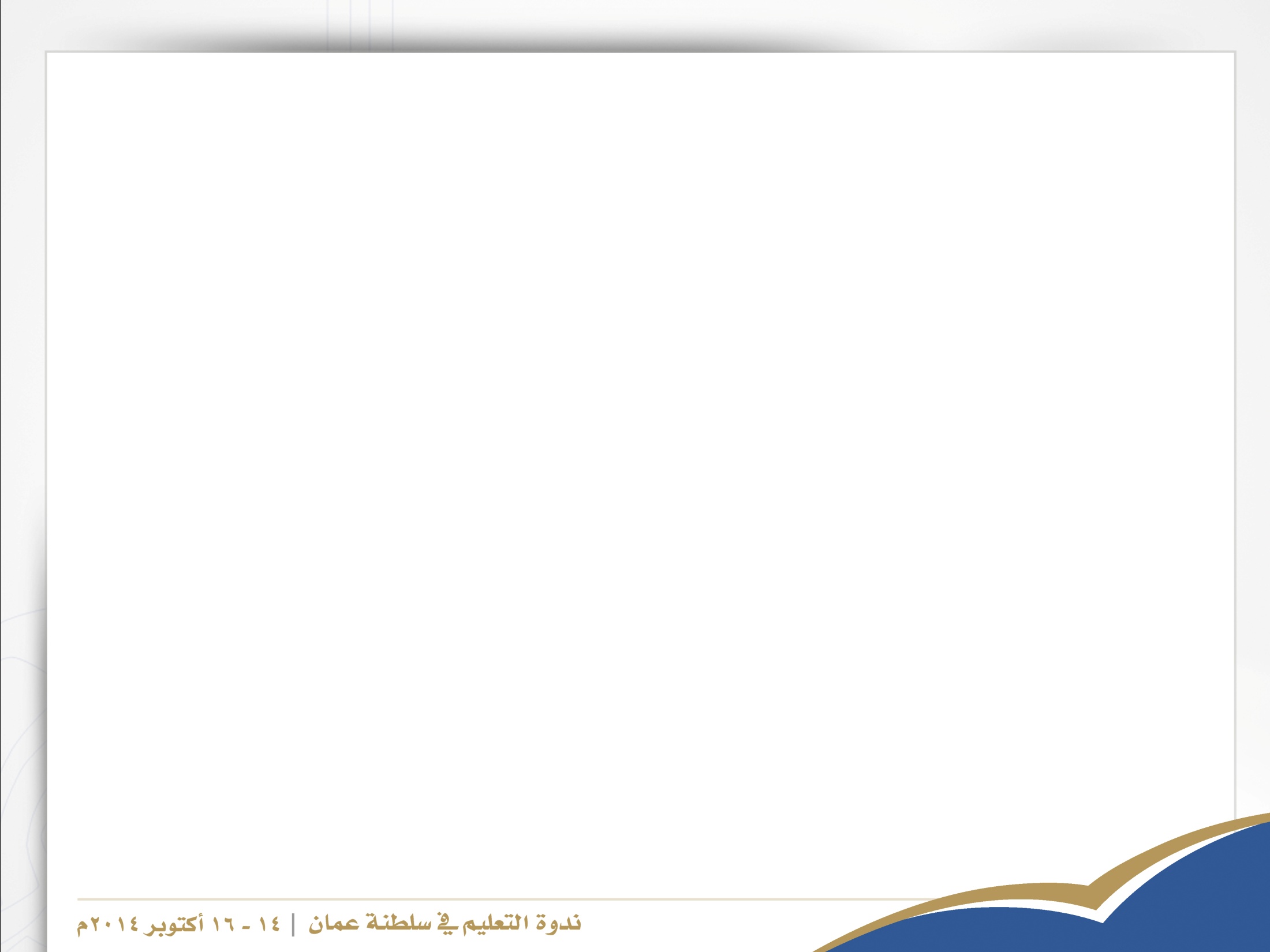 المنهج المدرسي
اختصاص الوزارة بإعداد وتطوير المناهج.
بناء المناهج انطلاقا من فلسفة وأهداف التعليم في السلطنة.
حفظ حقوق الملكية الفكرية لكافة مطبوعات الوزارة مع الالتزام بكافة شروط وقوانين الملكية الفكرية عند بناء وتأليف المناهج.
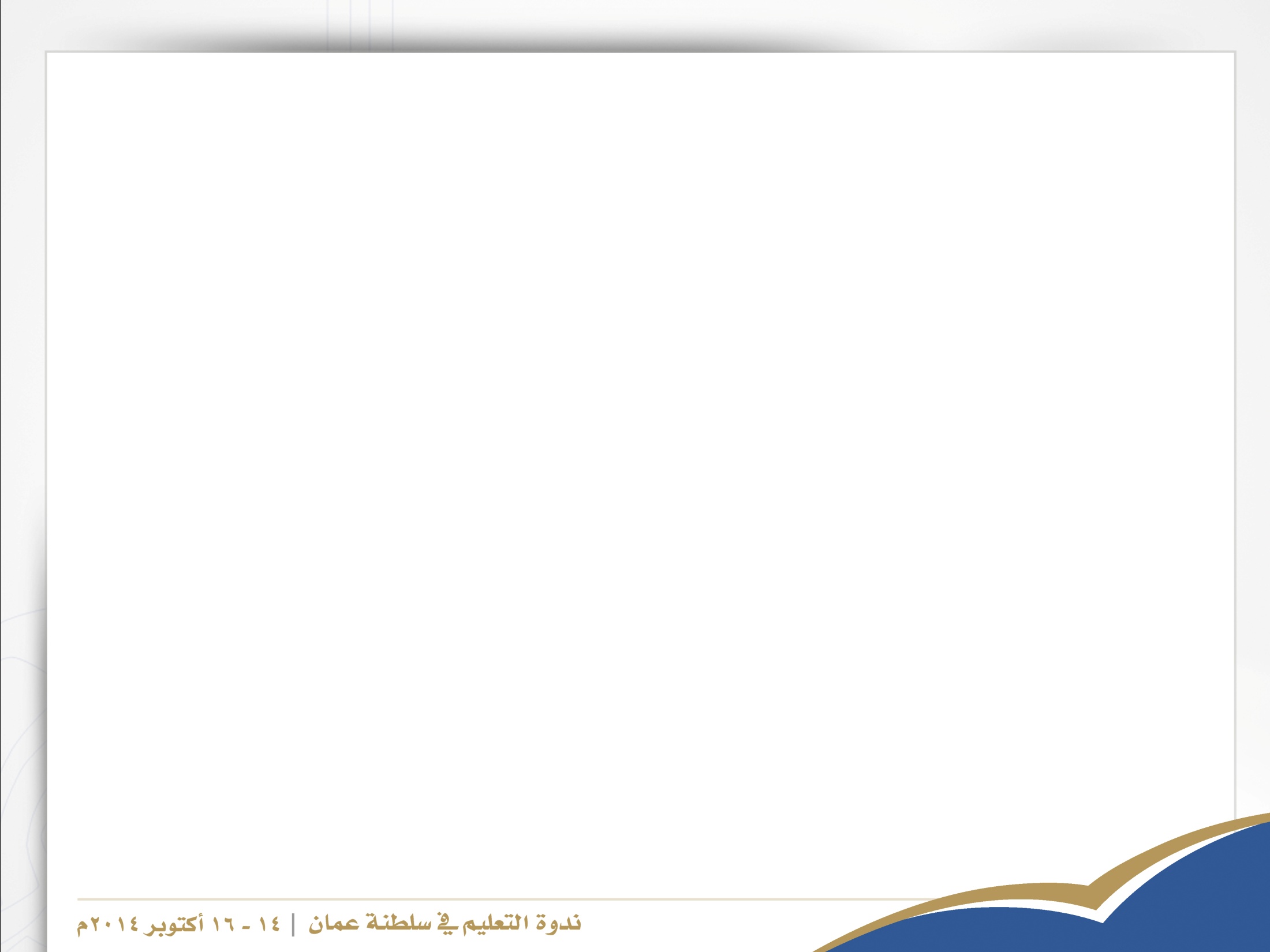 التقويم التربوي
التأكيد على الشراكة بين المدرسة والبيت في بناء وتنفيذ خطط رفع المستوى التحصيلي للطالب.
الالتزام بتنفيذ الاختبارات الوطنية.
التأكيد على الإجراءات التي تكفل دقة إعداد الامتحانات وتصحيحها والحفاظ على سريتها.
التزام أعضاء الهيئة التعليمية بأداء كافة الأعمال المرتبطة بأعمال الامتحانات.
التأكيد على حق أولياء الأمور في الحصول على تقارير دورية عن مستويات أبنائهم وطلب مراجعة اختباراتهم في الصف 12.
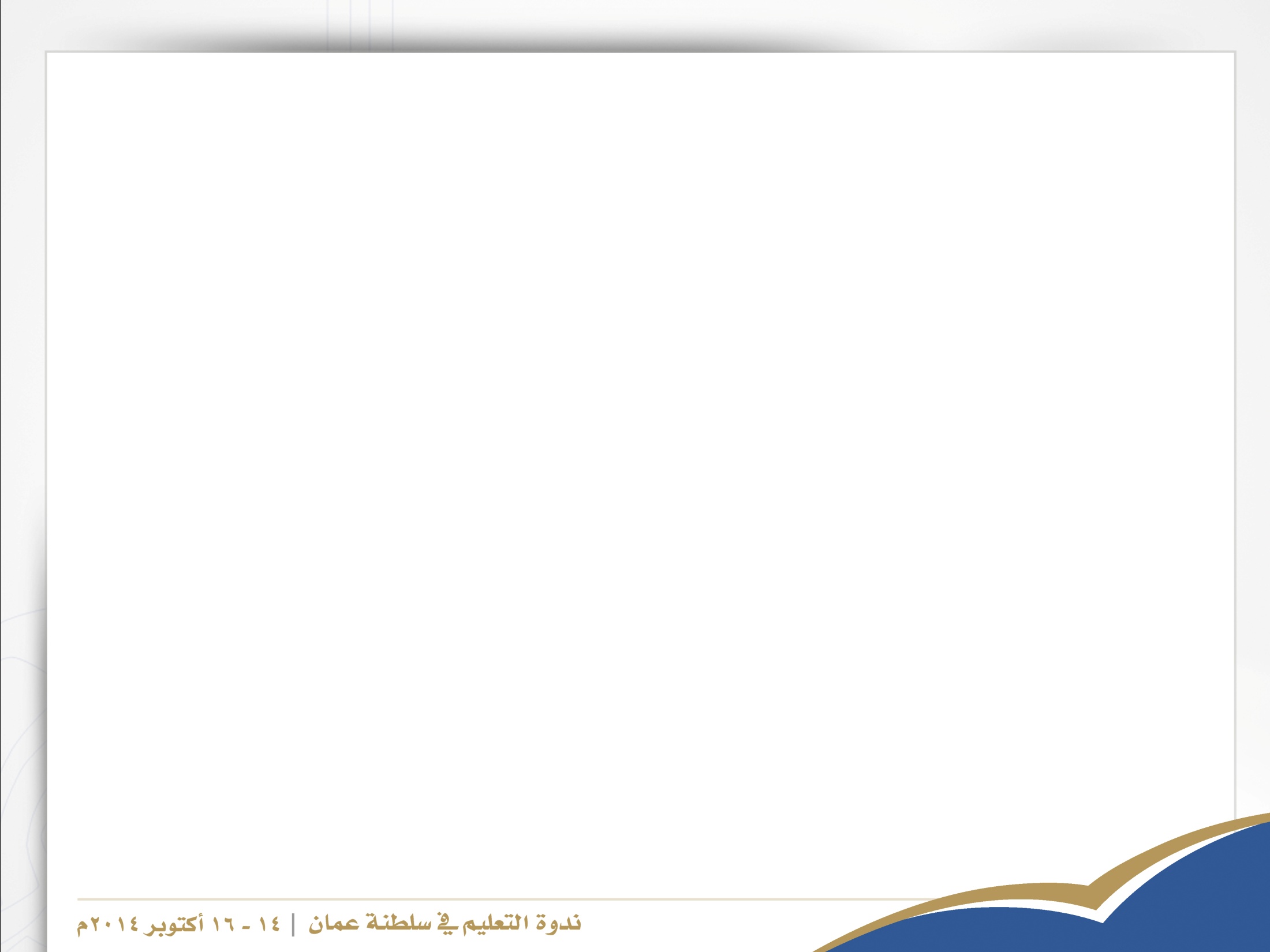 المناقشة